Implementing Performance Tasks with Integrated Strands
1
Kendall Hunt, Educational Specialist Middle School Literacy
Henrico County Public Schools
kbhunt@henrico.k12.va.us
2
Kaytlin Yachim, Literacy Coach
Henrico County Public Schools
kmyachim@henrico.k12.va.us
3
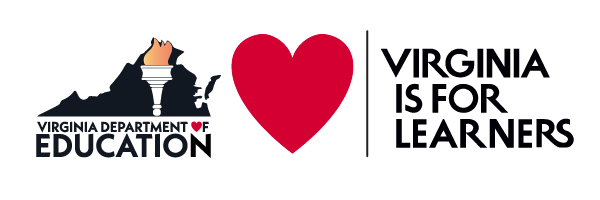 Part 1: Our Journey with Performance Tasks
4
Performance Tasks
Any learning activity, assessment or application of knowledge and skills to a problem or situation in which students demonstrate their understanding and proficiency with an authentic task that is tailored to a specific audience and assessed by clear standards and outcomes.
Rationale for Performance Tasks
Deeper Learning - Henrico Learner Profile. 
Henrico Learner Profile includes the following attributes of a learner: critical thinker, quality character, communicator, global citizen, collaborator, creative thinker.

 Application of knowledge and skills

 Balanced assessments

 Aligned, common assessments

Best practice and benefits students
A Collaborative Effort
Literacy coaches
English department chairs
English teachers
Exceptional education specialist
International Baccalaureate (IB) teachers and specialist
Backwards Design
Year-at-a-Glance pacing
Unit pacing with integrated SOL strands
Unit themes
Built a task for each unit 
Single point rubric
Integrated SOL strands
Created supporting materials for each task
Instructional supports for teachers
Supports for students
Unit Themes
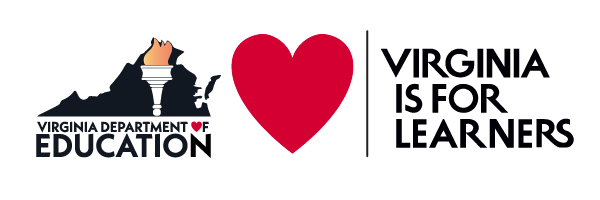 Part 2: Performance Tasks
10
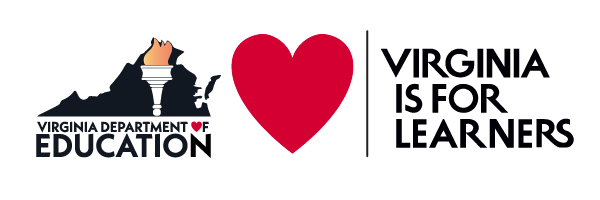 Student Directions
student directions for a performance task
11
Task Context (part 1 of 3)
Throughout our lives, we all face problems, conflicts, and challenges-- big and small. Certain personal qualities, character traits, or actions can help a person manage a challenging situation. 

What are those qualities, traits, or actions that make us resilient? What allows us to work through challenges?
Task Context (part 2 of 3)
For this task, you will read fiction and nonfiction texts in order to compare and contrast a fictional character and a real person. You will use text evidence to identify a quality, trait, or action shared by the character and real person that was used to overcome a challenge. You will explore this quality, trait, or action and use it to create your presentation.
Task Context (part 3 of 3)
As you compare and contrast the character and the real person, think about how they exhibit the quality, trait, or action in similar ways. 

Also think about how they may exhibit the quality, trait, or action in different ways. 

Maybe your character and real person are both courageous. Is one outwardly courageous and bold in his or her actions? Does the other character or person show courage as they face everyday tasks?

Do other elements influence how the character or person exhibit the quality, trait, or action?
Final Product
You will create a multimodal presentation that compares and contrasts the quality, trait, or action of the fictional character and the real person from the two texts you have read. Be sure to include evidence from each text to support your thinking about how these characters faced and overcame challenges. 

Multimodal presentation options include: TED Talk, podcast, slideshow, infographic, or video. See your teacher if you have another idea for the format of your presentation.
Materials
Students’ final products will determine the materials they need to complete their multimodal presentation.

Possible materials
Video and audio recording/editing technology
PowerPoint/Google Slides
Infographic creators
Time Requirements
This performance task should be woven into the instruction throughout the unit. This allows students to complete the task in smaller chunks with the support of the teacher.

We believe that the performance tasks provide opportunities for scaffolded instruction to support all learners.

This performance task should take multiple class periods in order for students to synthesize their reading, pre-write, draft, confer with the teacher, revise, edit, and present a final product.
17
Mini-lessons and Formative Assessments (1 of 3)
Mini-lesson on characterization with guided practice (6.5a, 7.5.a, 8.5a) Students will learn to identify a character’s traits and actions when faced with a challenge.

Application of characterization with their selected texts for their performance task
Formative assessment - How well were they able to apply characterization?

Feedback - Provide individual students with feedback on their ability to write about characterization.
18
Mini-lessons and Formative Assessments (2 of 3)
Mini-lesson on comparing and contrasting with guided practice (6.5i, 7.5h, 8.5g) Students will learn to compare and contrast character’s traits and actions when faced with a challenge.

Application of compare and contrast with their selected texts for their performance task
Formative assessment - How well were they able to compare and contrast?

Feedback - Provide individual students with feedback on their ability to write to compare and contrast.
19
Mini-lessons and Formative Assessments (3 of 3)
Mini-lesson on choosing audience and purpose with guided practice (6.7b, 7.7b, 8.7b) Students will learn to choose their audience and purpose for writing in order to select the format of their final product.

Application of choosing an audience and purpose for writing by selecting a format of their final product.
Formative assessment - How well were they able to select an audience and purpose and match this to a format for their final product?

Feedback - Provide individual students with feedback on their ability to select an audience and purpose and match this to a format for their final product.
20
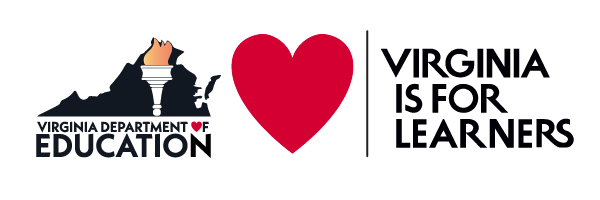 Single Point Rubric
single point rubric for a performance task
21
Single Point Rubric (part 1 of 2)
Rationale for using a single point rubric:
Aligned to standards - not holistic scoring
Allows teachers to provide students with meaningful feedback related to learning targets and success criteria.

All teachers used the same rubric, and we were able to collect data on student performance across the school division.
22
Single Point Rubric (part 2 of 2)
Integrated SOL Strands

Communication
Creating and delivering a multimodal presentation

Reading
Comparing/contrasting fiction and nonfiction

Writing
Prewriting
Drafting - the draft leads to the final product
23
Additional Supports for Teachers
Launching the task presentation
Suggested unit pacing to include all components of the task
Sample lesson plans were created and shared
Student planner includes embedded formative assessments
Final product exemplars
Possible Specially Designed Instruction (SDI) to support the task
24
Additional Scaffolds for Students
Student planner - using the planner as a formative assessment
Quick writes that build the task
Student exemplars
Possible Specially Designed Instruction (SDI)
25
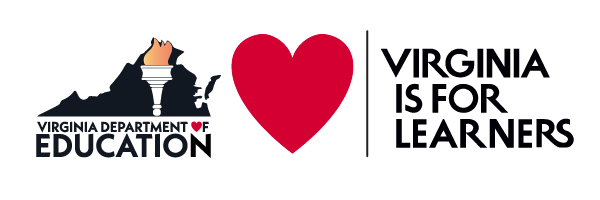 Student Planner
Student planner for performance task
26
The Student Planner
The student planner is used as a formative assessment with opportunities for feedback throughout the process.
The student planner serves as a visual reminder of the steps needed to complete the performance task.
The student planner helps students organize their thinking.
The student planner is a tool for conferring.
27
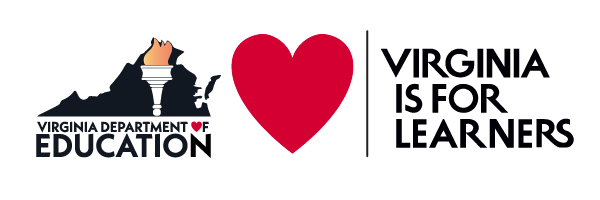 Unit Planner
Unit planner for implementing this performance task
28
Possible Texts to Support this Task
“Tuesday of the Other June” by Norma Fox Mazer (fiction)
“Inside Out” by Francisco Jimenez (narrative nonfiction)

Both characters experience bullying 
Both characters show perseverance (trait or quality)
Both characters find their voice in the end
29
Lessons Learned (part 1 of 2)
Students did very well when given a choice in final product.
Students were able to write for authentic purposes and a real audience. 
Students value voice and choice in the classroom.
The performance task encouraged collaboration between the classroom teacher, exceptional education teachers, coaches, and librarians.
Strengthens the culture of literacy within the school.
The performance task served as a model for using paired texts and integrating SOL strands.
Implementation of the performance tasks served as job embedded professional learning for ELA teachers.
Writing doesn’t always have to be an essay
Writing to create an authentic product doesn’t always result in a 3-5 paragraph essay
30
Lessons Learned (part 2 of 2)
This process has highlighted our students’ weaknesses in basic writing skills.
We are planning for intervention/remediation to support students’ writing skills.
Final products need to be revised to reflect additional student choice and multimodal options.
The task that we have shared with you today originally required an essay and not the multimodal presentations.
We provided many supports for teachers since this was our first year with division-wide performance task. 
We need to build capacity in our teachers to implement instruction that supports the tasks. Additional professional learning has been planned.
31
Disclaimer
Reference within this presentation to any specific commercial or non-commercial product, process, or service by trade name, trademark, manufacturer or otherwise does not constitute or imply an endorsement, recommendation, or favoring by the Virginia Department of Education.